Exercise 12
Phyla Porifera and Cnidaria
In this lab exercise, you observed the wide diversity of animals in the phyla Porifera and Cnidaria. You will be expected to recognize each group and their distinguishing characteristics. Consult your lab manual for the role of each in its environment, the structures that you will need to recognize on each specimen, and their functions.  As in all exercises, concentrate on those structures in bold face type and those that you were asked to label on your diagrams.
Grantia 40X
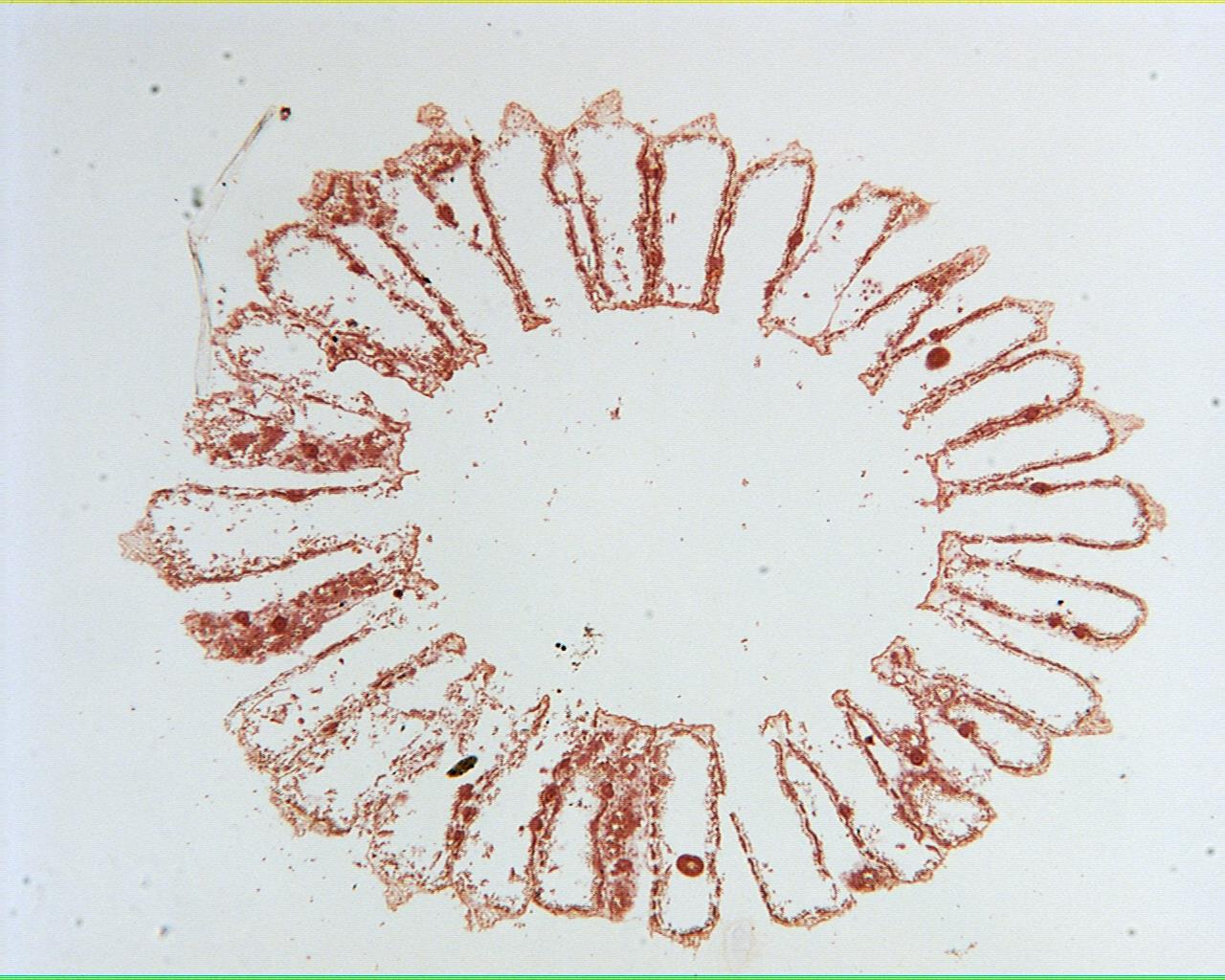 Grantia 100X
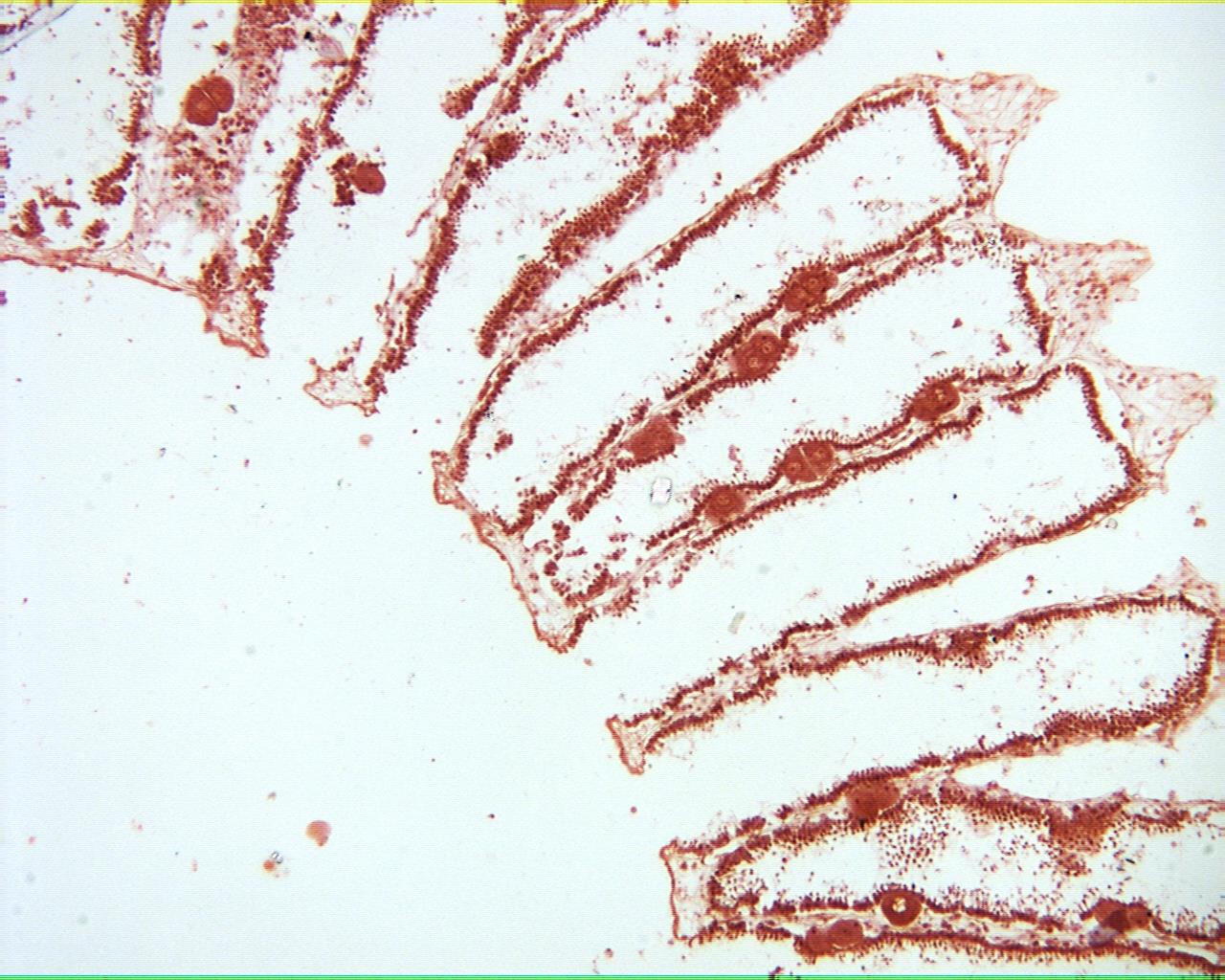 Grantia 400X
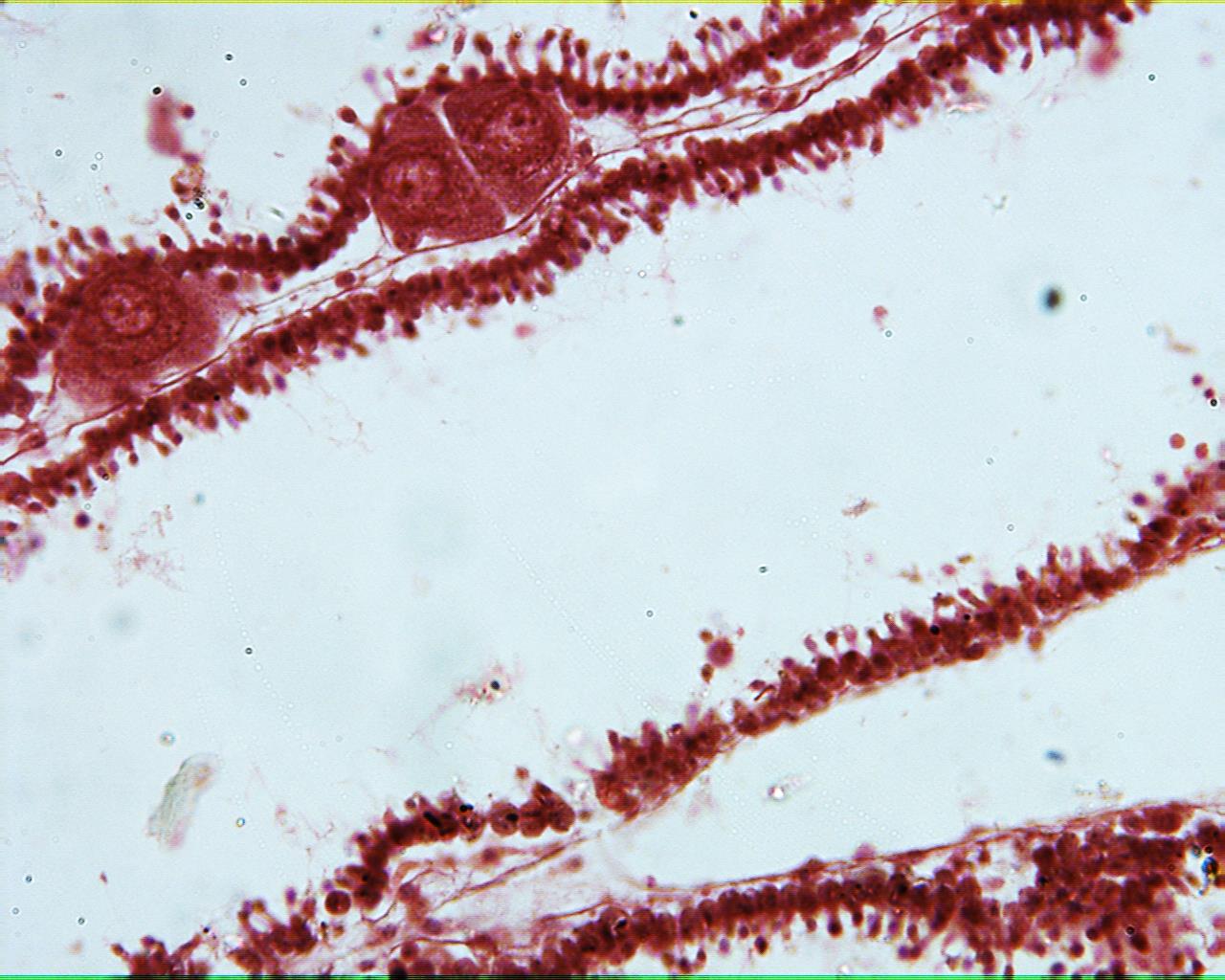 Obelia 40X
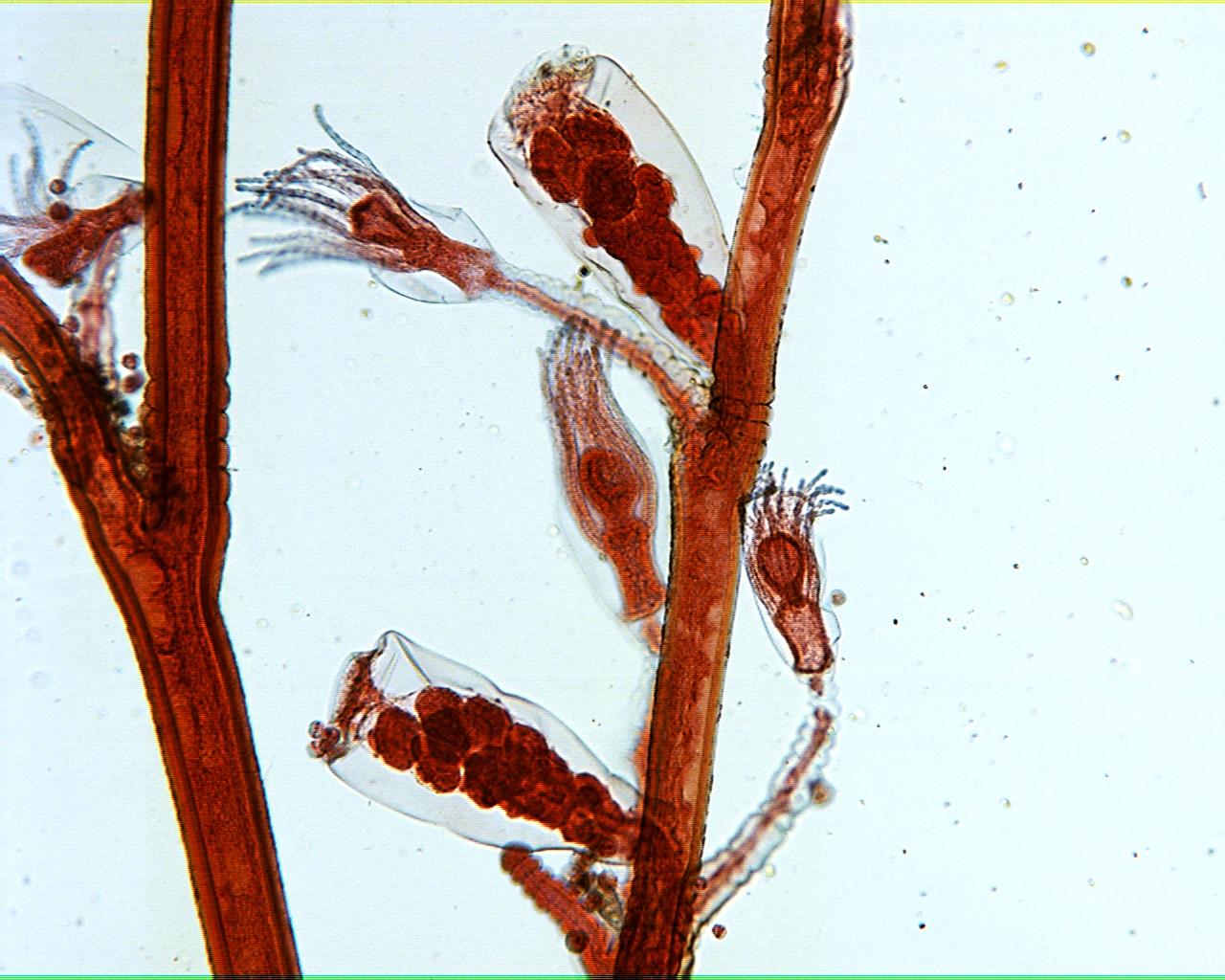 Obelia 40X
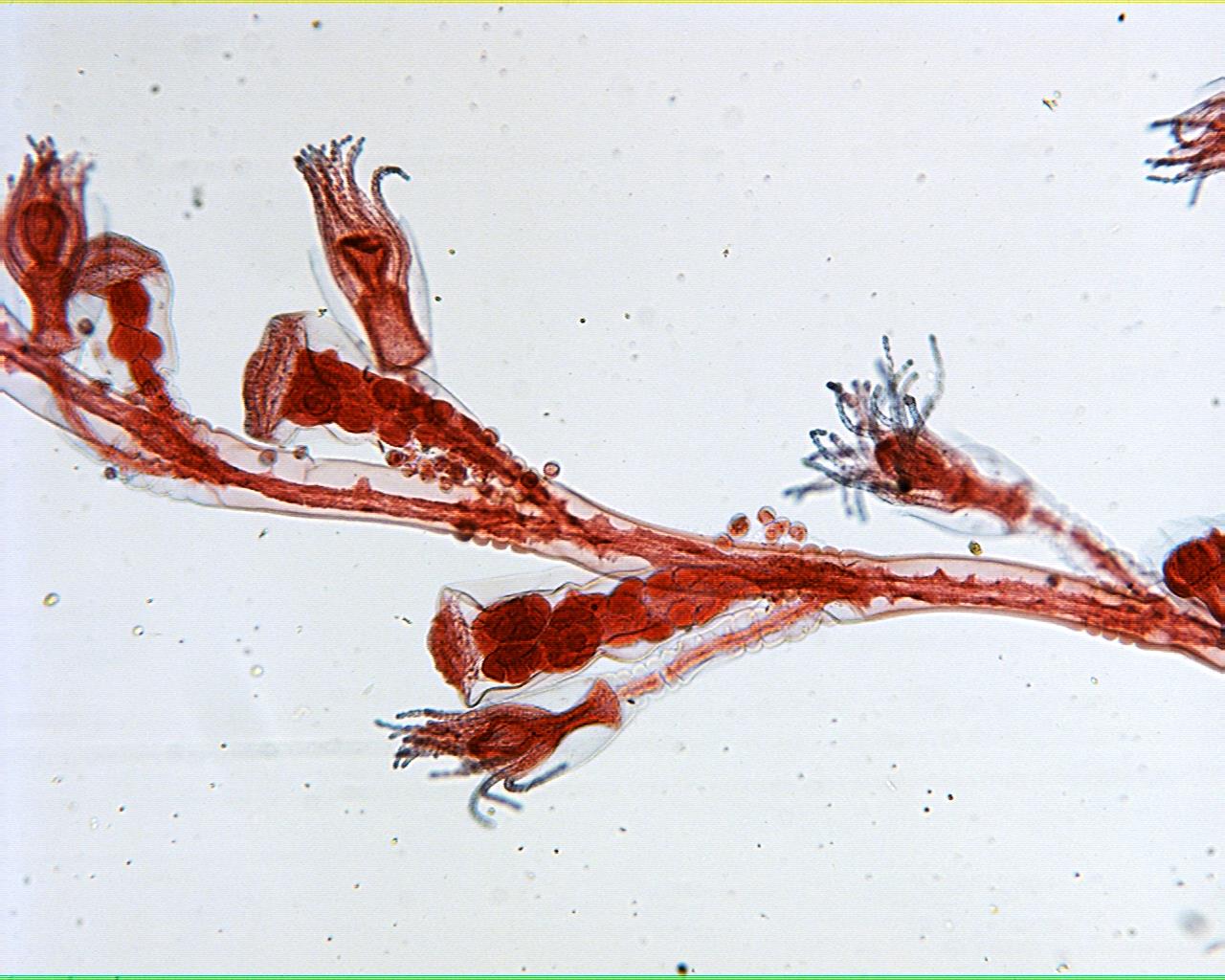 Sponge Model
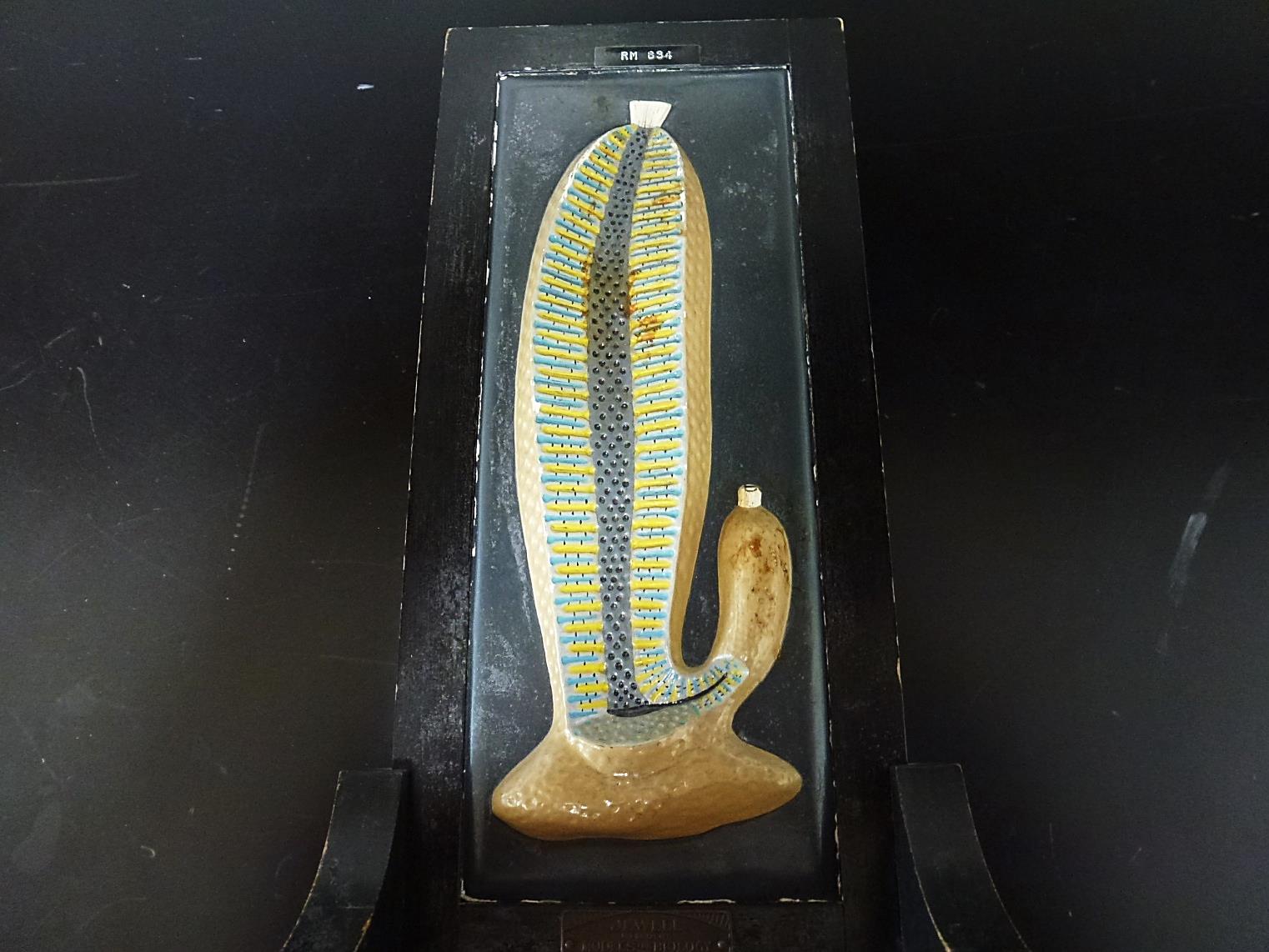 Sponge Canal Model
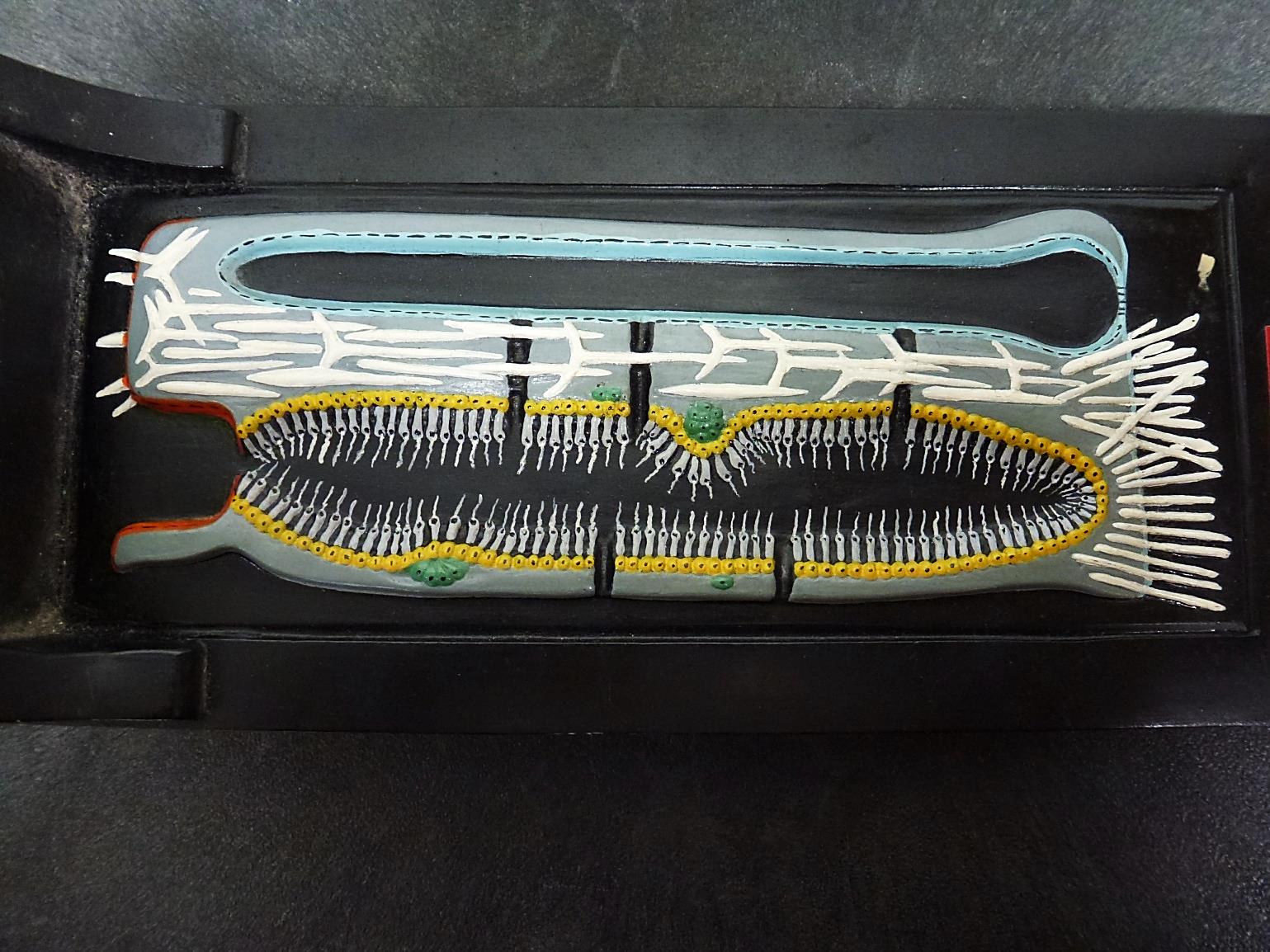 Hydra Model
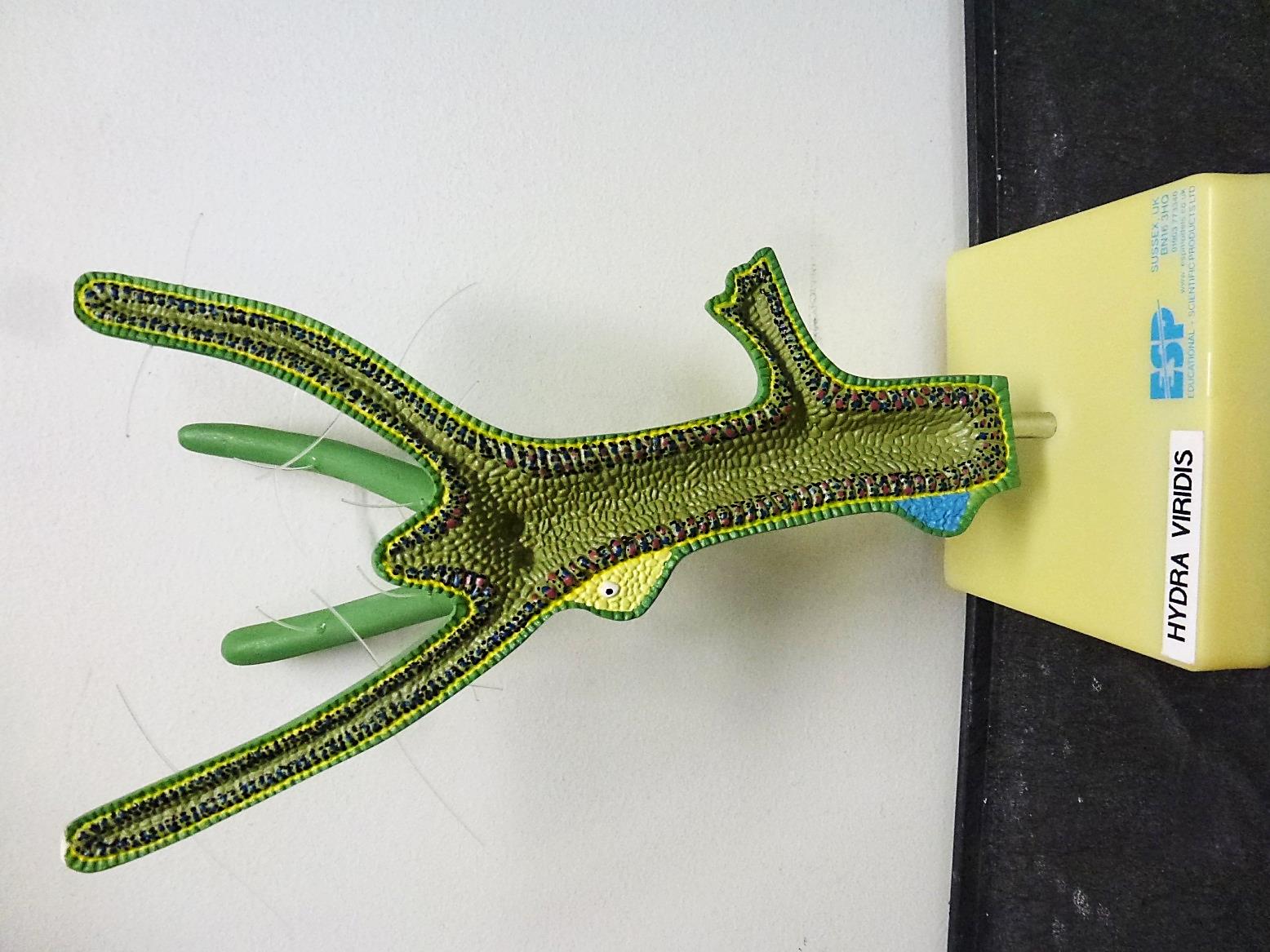 Anemone Model
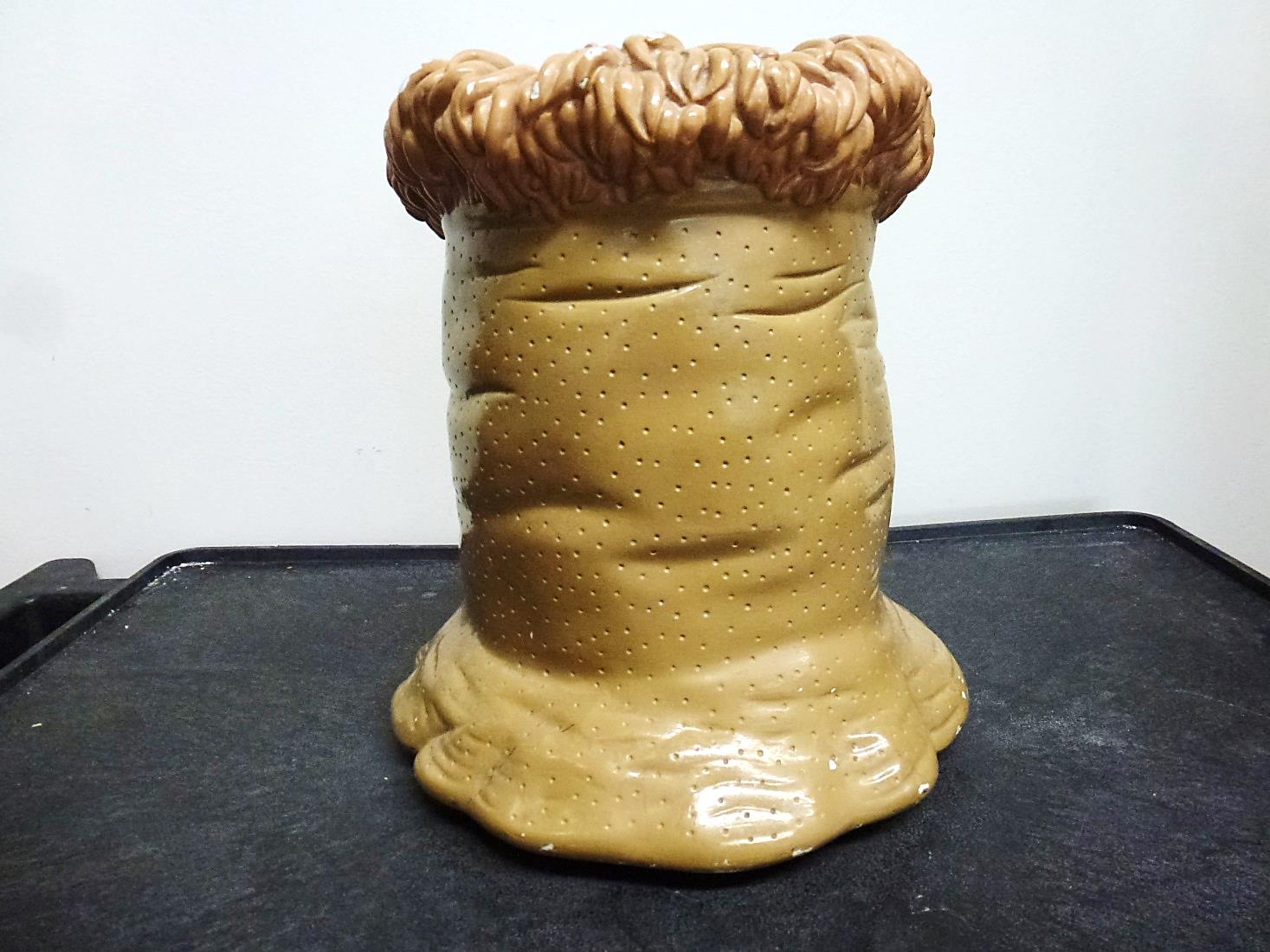 Anemone Model
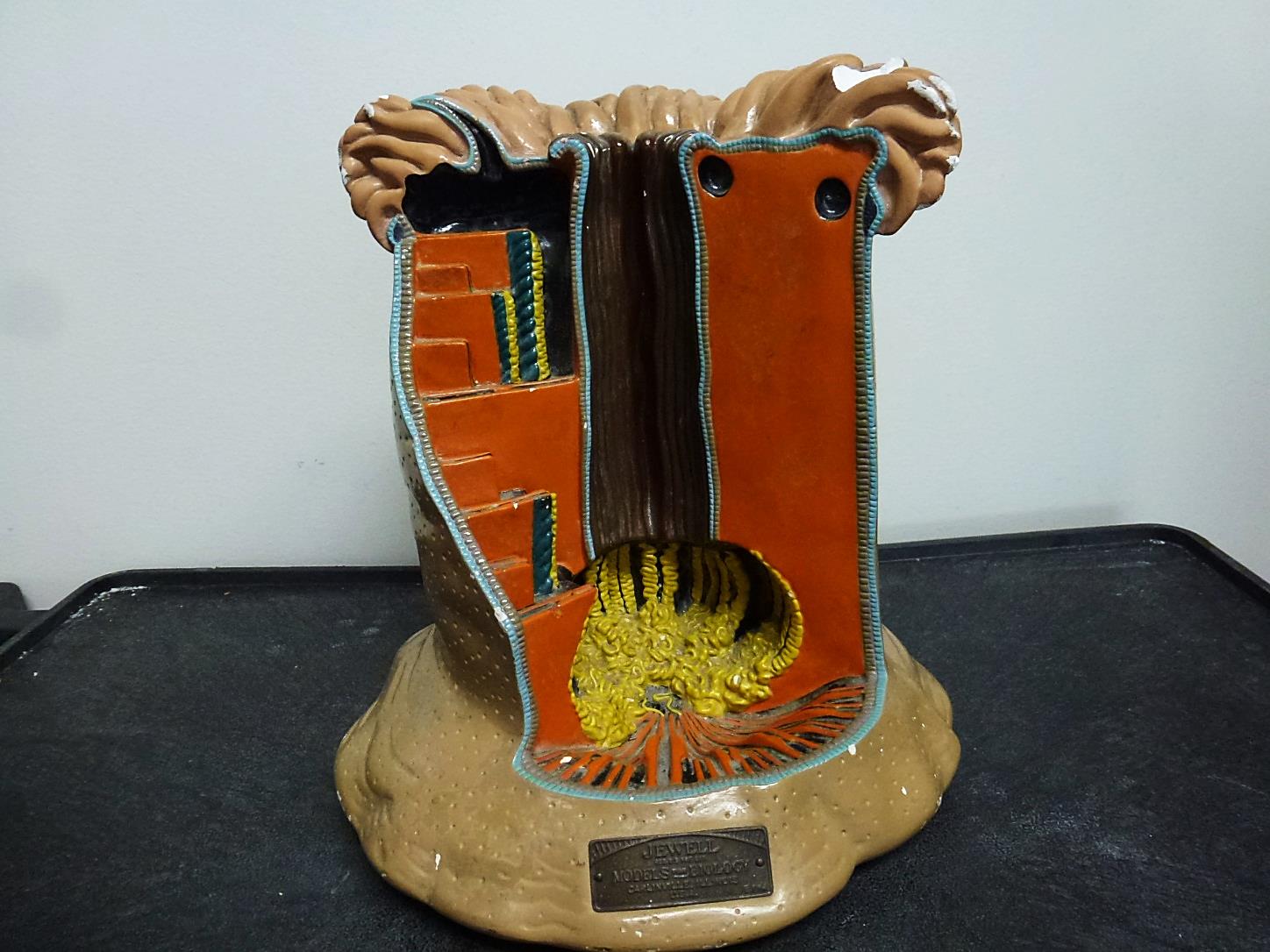